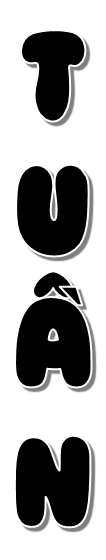 Đọc:      Hai bàn tay em
               Luyện tập về so sánh
6
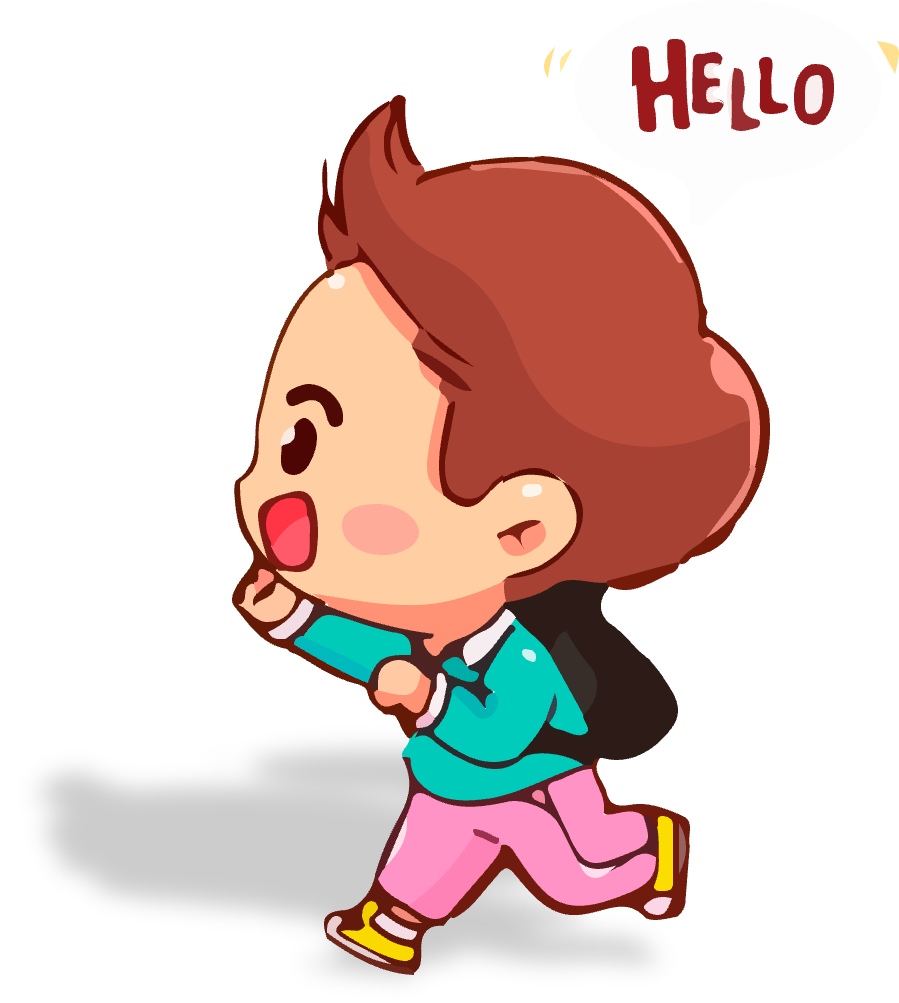 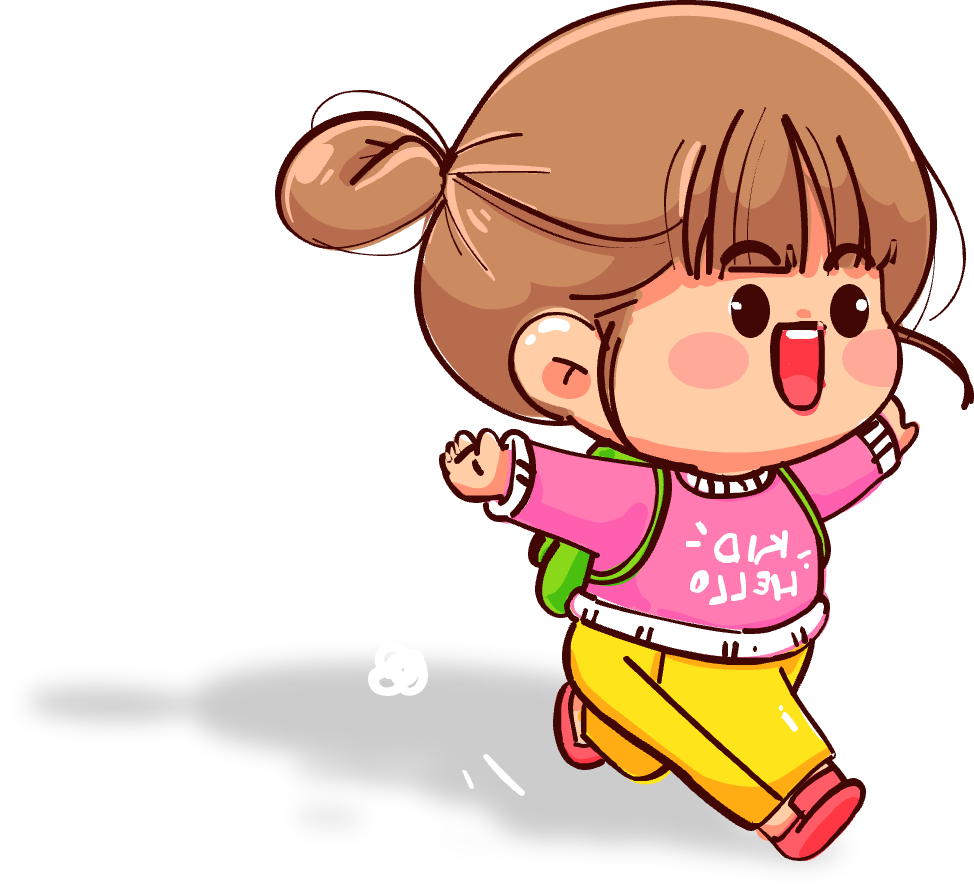 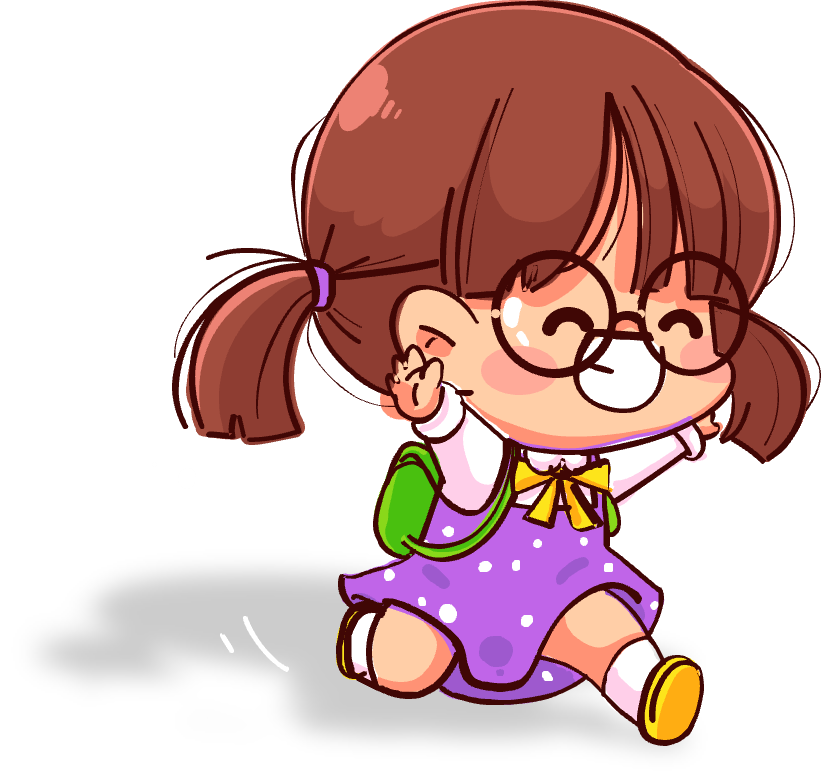 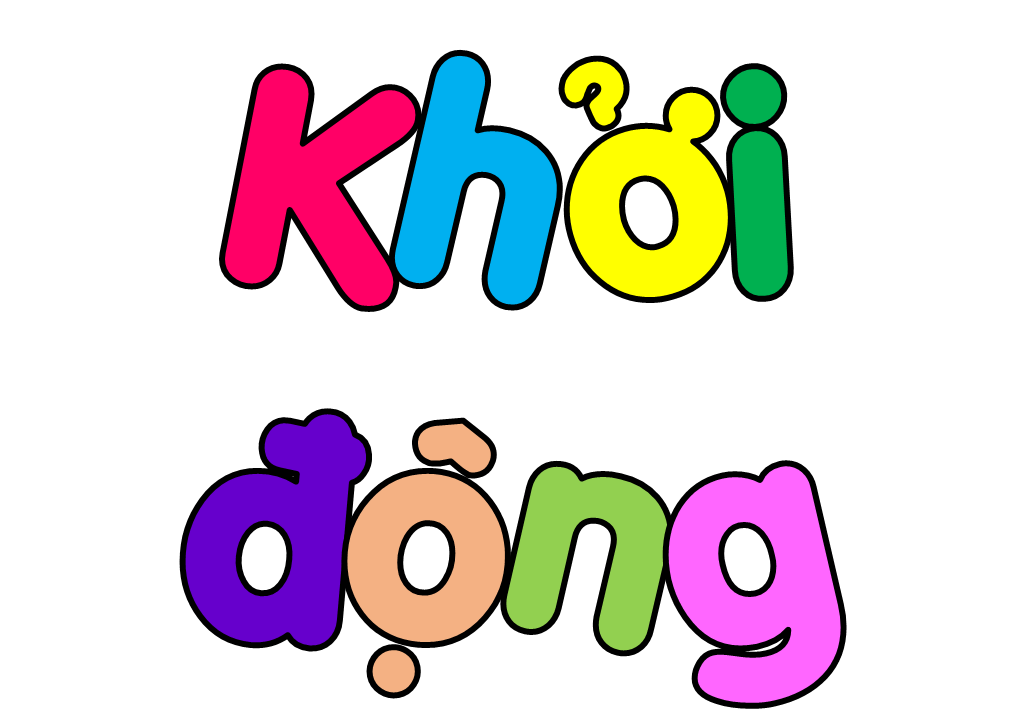 1. Vì sao gấu Mi-sa bỏ nhà ra đi?
2. Em có nhận xét gì về chú gấu bông Mi-sa?
Hai bàn tay em
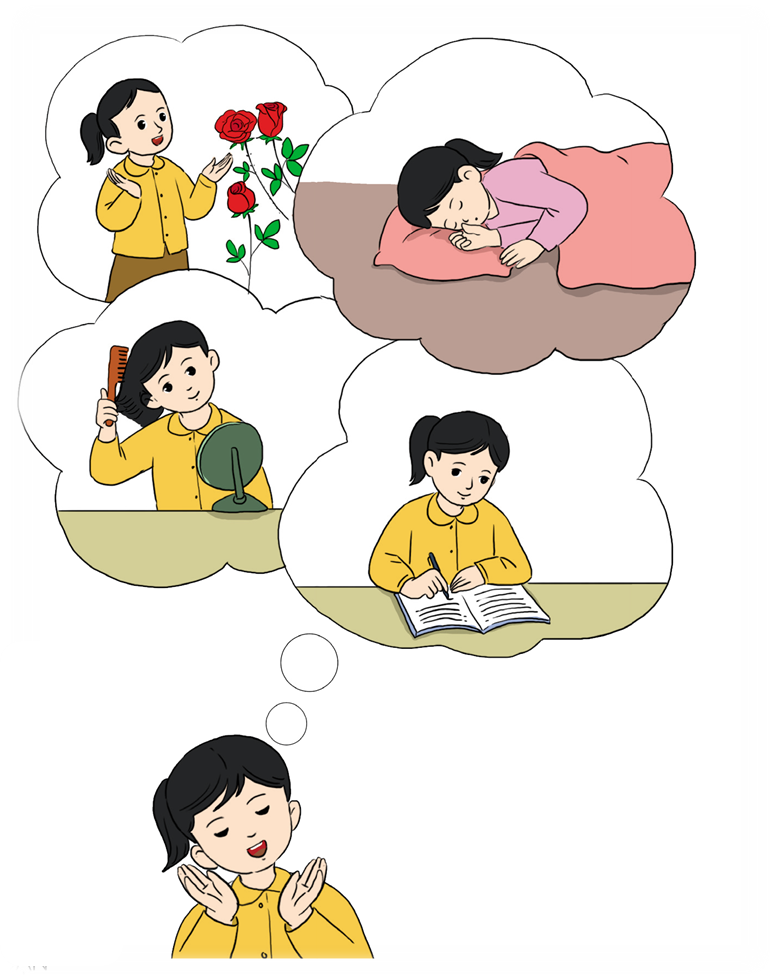 Đọc
		  Hai bàn tay em
Luyện tập về so sánh
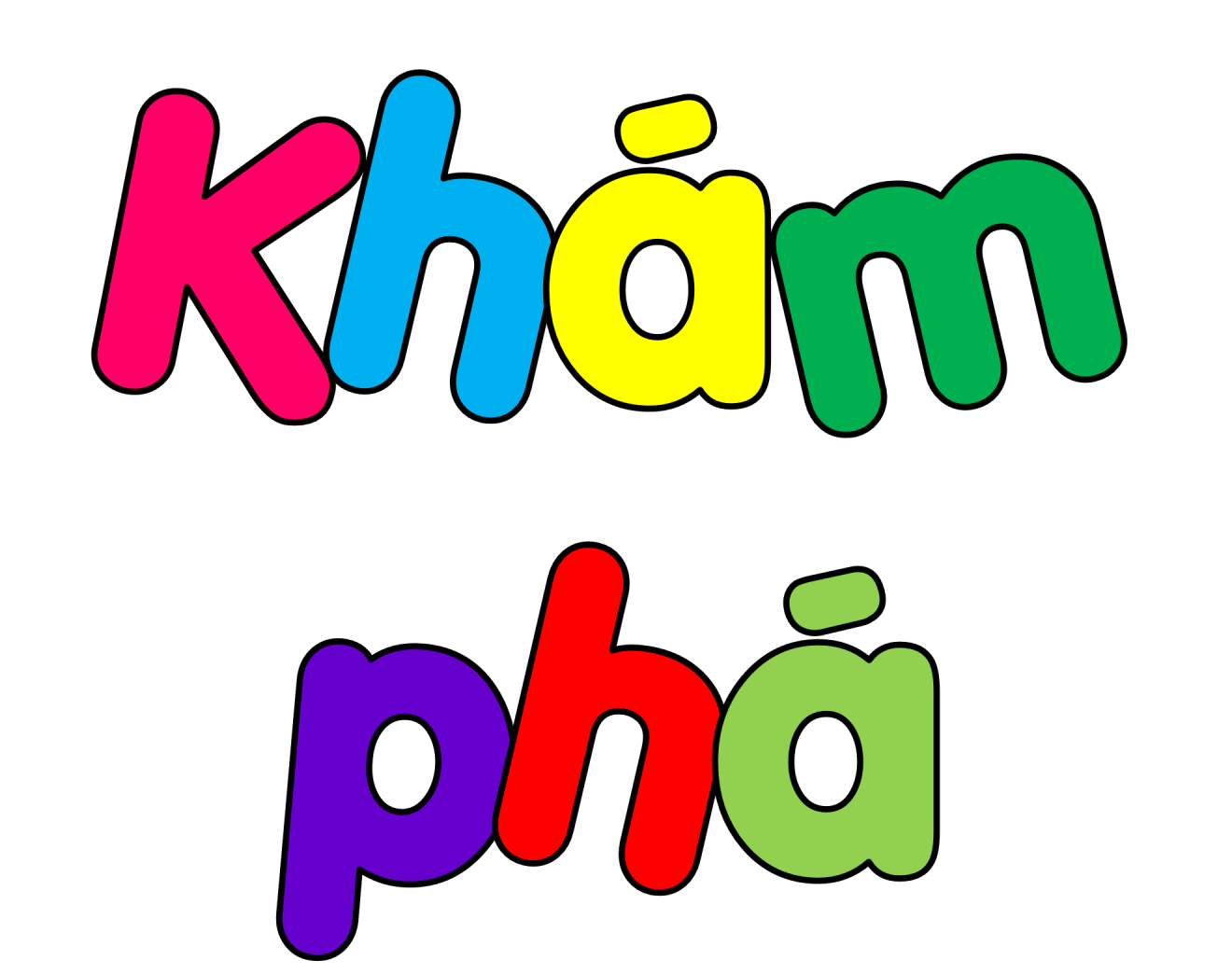 Hai bàn tay em
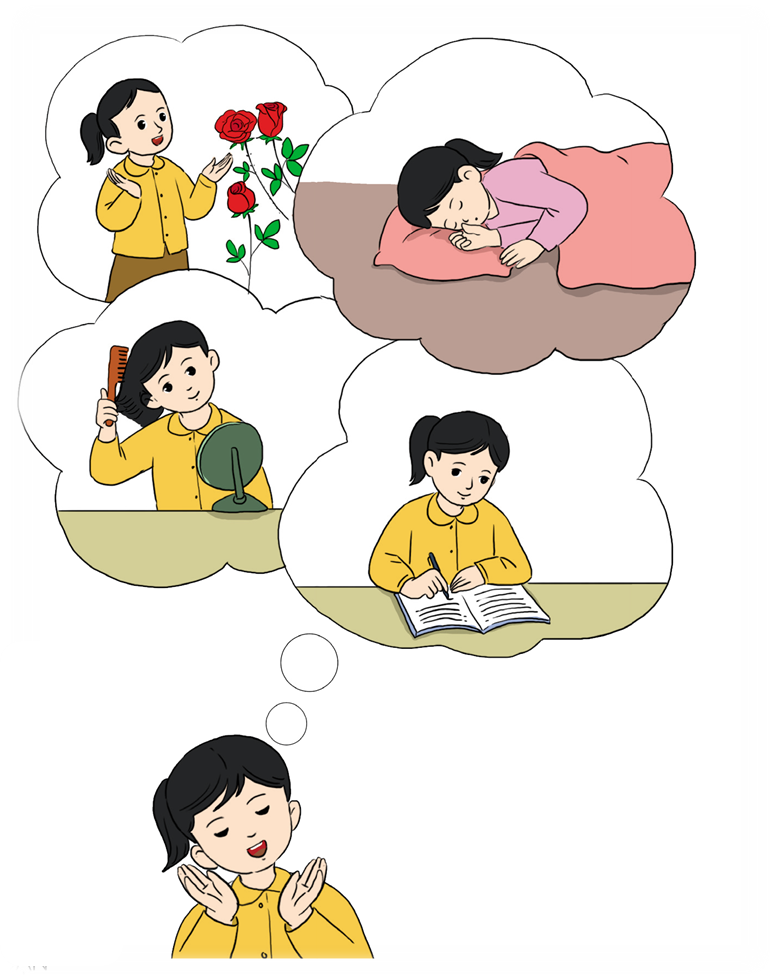 Giờ em ngồi học
Bàn tay siêng năng
Nở hoa trên giấy
Từng hàng giăng giăng.

Có khi một mình
Nhìn tay thủ thỉ:
Em yêu em quý
Hai bàn tay em.
HUY CẬN
Hai bàn tay em
Như hoa đầu cành
Hoa hồng hồng nụ
Cánh tròn ngắn xinh.

Đêm em nằm ngủ
Hai hoa ngủ cùng
Hoa thì bên má
Hoa ấp cạnh lòng.

Tay em đánh răng
Răng trắng hoa nhài.
Tay em chải tóc
Tóc ngời ánh mai.
Đọc mẫu
1
Hai bàn tay em
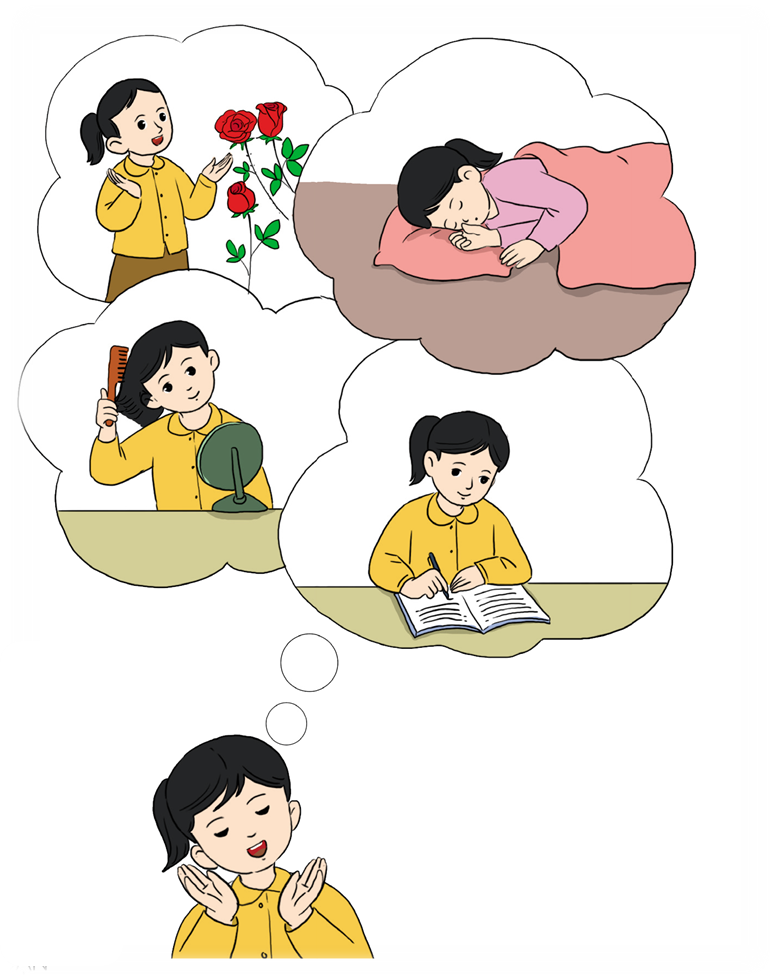 Giờ em ngồi học
Bàn tay siêng năng
Nở hoa trên giấy
Từng hàng giăng giăng.

Có khi một mình
Nhìn tay thủ thỉ:
Em yêu em quý
Hai bàn tay em.
HUY CẬN
Hai bàn tay em
Như hoa đầu cành
Hoa hồng hồng nụ
Cánh tròn ngắn xinh.

Đêm em nằm ngủ
Hai hoa ngủ cùng
Hoa thì bên má
Hoa ấp cạnh lòng.

Tay em đánh răng
Răng trắng hoa nhài.
Tay em chải tóc
Tóc ngời ánh mai.
Chia đoạn
2
Hai bàn tay em
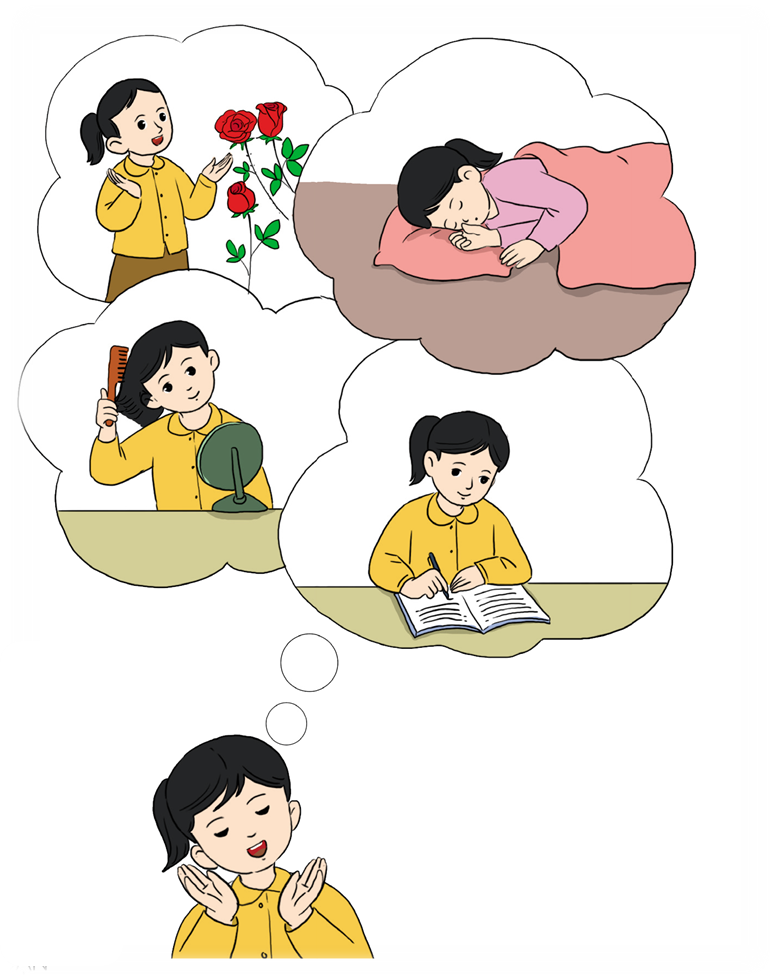 Giờ em ngồi học
Bàn tay siêng năng
Nở hoa trên giấy
Từng hàng giăng giăng.

Có khi một mình
Nhìn tay thủ thỉ:
Em yêu em quý
Hai bàn tay em.
HUY CẬN
Hai bàn tay em
Như hoa đầu cành
Hoa hồng hồng nụ
Cánh tròn ngắn xinh.

Đêm em nằm ngủ
Hai hoa ngủ cùng
Hoa thì bên má
Hoa ấp cạnh lòng.

Tay em đánh răng
Răng trắng hoa nhài.
Tay em chải tóc
Tóc ngời ánh mai.
Nối tiếp đoạn
3
LUYỆN ĐỌC TỪ KHÓ
Siêng năng
Giăng giăng
Thủ thỉ
LUYỆN ĐỌC
/
Giờ em ngồi học
Bàn tay siêng năng
Nở hoa trên giấy
Từng hàng giăng giăng.
/
/
/
/
Hai bàn tay em
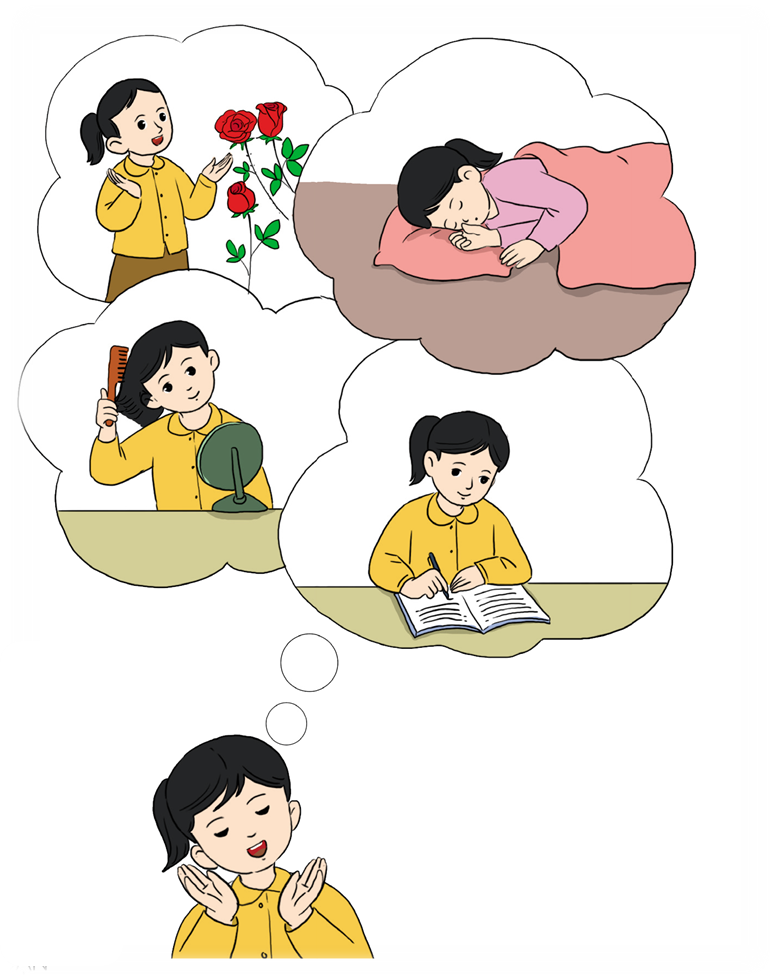 Giờ em ngồi học
Bàn tay siêng năng
Nở hoa trên giấy
Từng hàng giăng giăng.

Có khi một mình
Nhìn tay thủ thỉ:
Em yêu em quý
Hai bàn tay em.
HUY CẬN
Hai bàn tay em
Như hoa đầu cành
Hoa hồng hồng nụ
Cánh tròn ngắn xinh.

Đêm em nằm ngủ
Hai hoa ngủ cùng
Hoa thì bên má
Hoa ấp cạnh lòng.

Tay em đánh răng
Răng trắng hoa nhài.
Tay em chải tóc
Tóc ngời ánh mai.
4
Nối tiếp đoạn
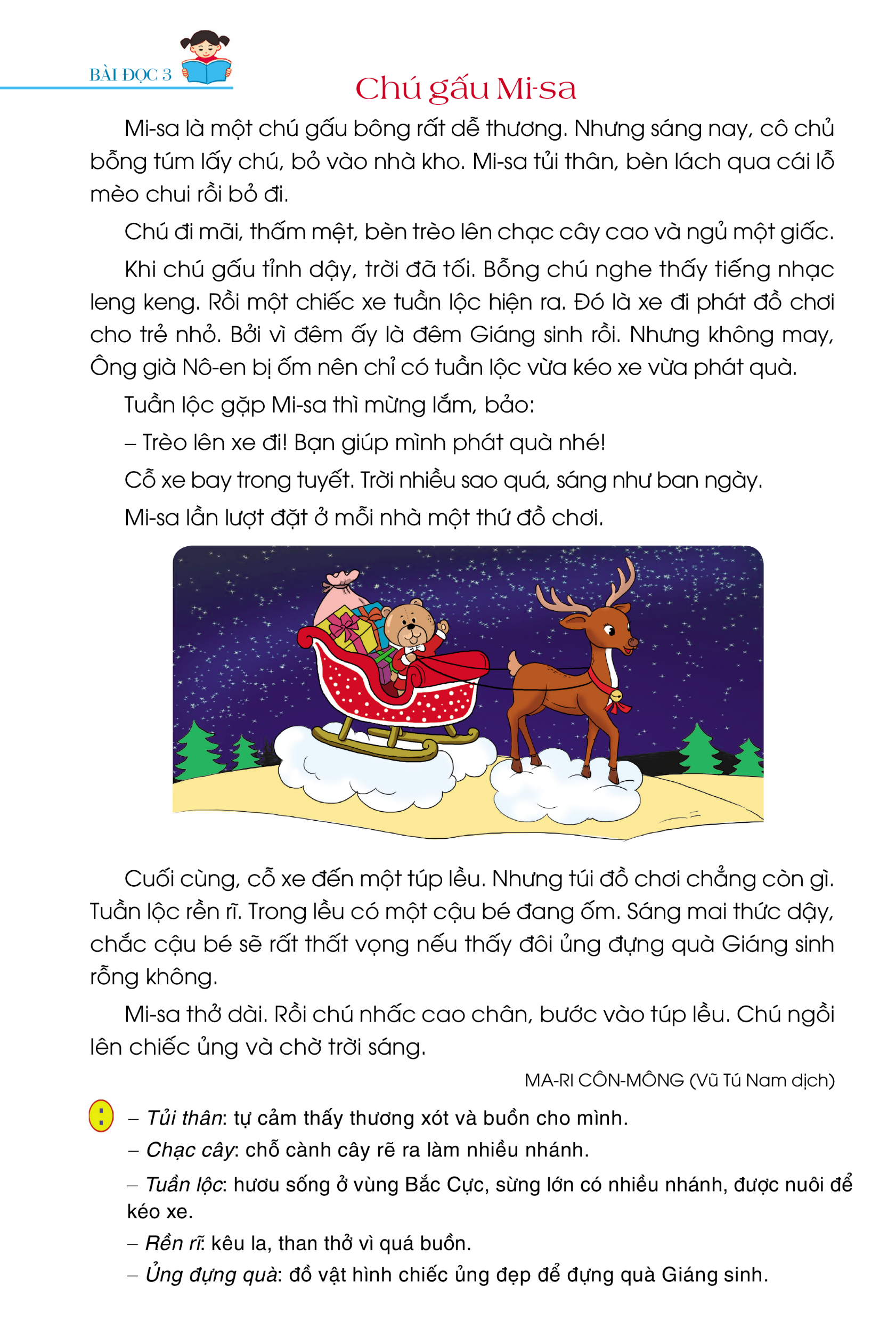 Giải nghĩa từ
Ánh mai: 
Ánh sáng buổi sớm
Siêng năng:
Chăm chỉ làm việc
Giăng giăng: 
Dàn ra theo chiều ngang
Thủ thỉ: 
Nói nhỏ nhẹ, vừa đủ nghe để tâm sự, bày tỏ tình cảm
Hai bàn tay em
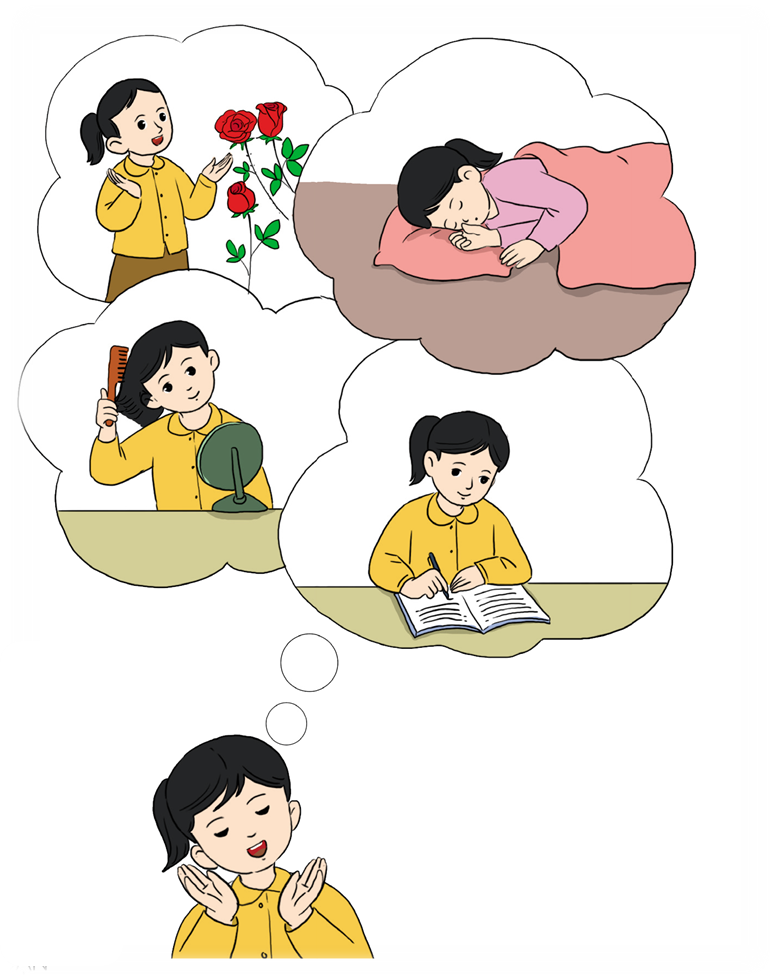 Giờ em ngồi học /
Bàn tay siêng năng /
Nở hoa trên giấy /
Từng hàng giăng giăng. //

Có khi một mình /
Nhìn tay thủ thỉ: /
Em yêu em quý /
Hai bàn tay em. //
HUY CẬN
Hai bàn tay em /
Như hoa đầu cành /
Hoa hồng hồng nụ /
Cánh tròn ngắn xinh. //

Đêm em nằm ngủ /
Hai hoa ngủ cùng /
Hoa thì bên má /
Hoa ấp cạnh lòng. //

Tay em đánh răng /
Răng trắng hoa nhài. //
Tay em chải tóc /
Tóc ngời ánh mai. //
Luyện đọc nhóm
5
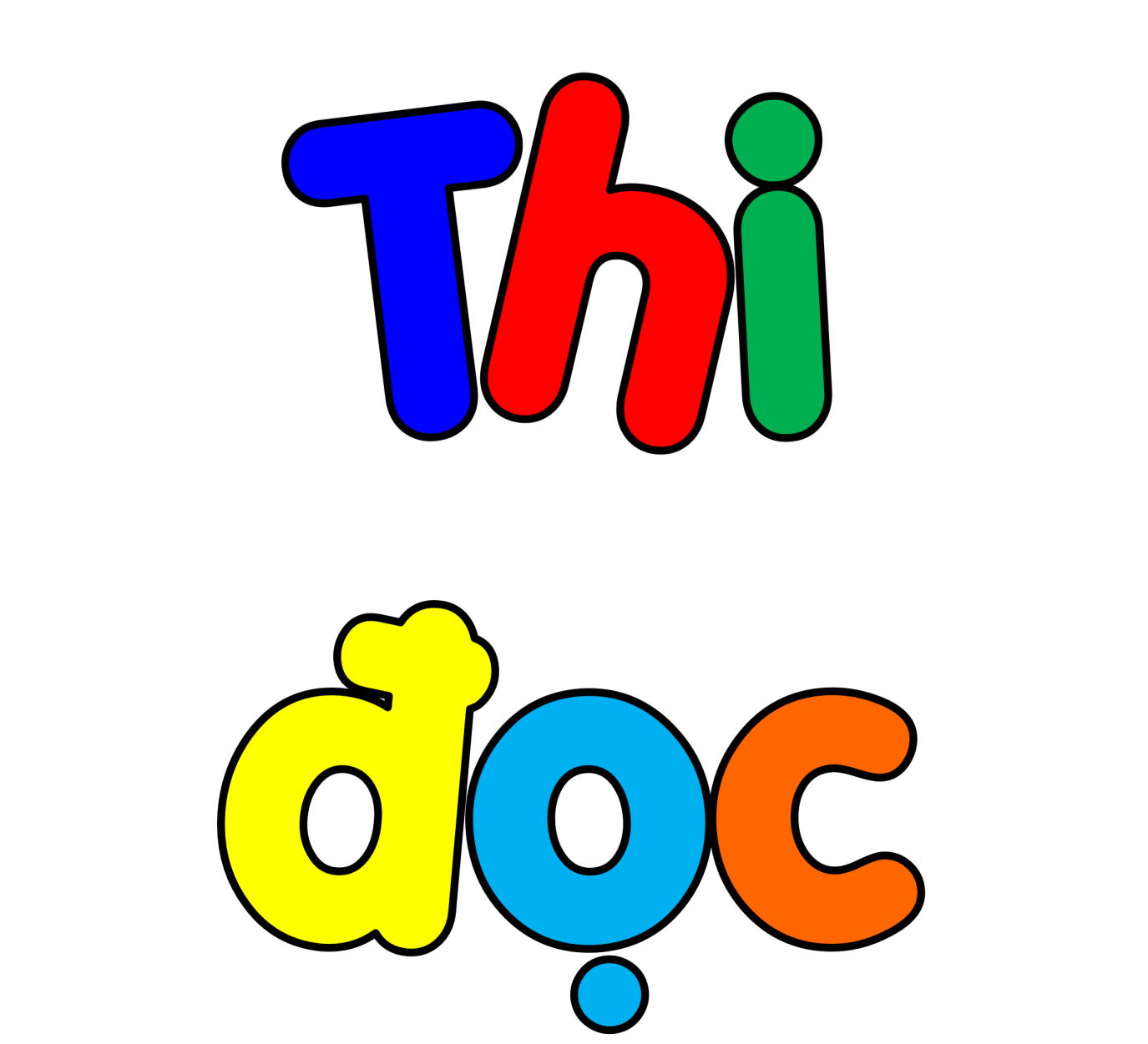 Hai bàn tay em
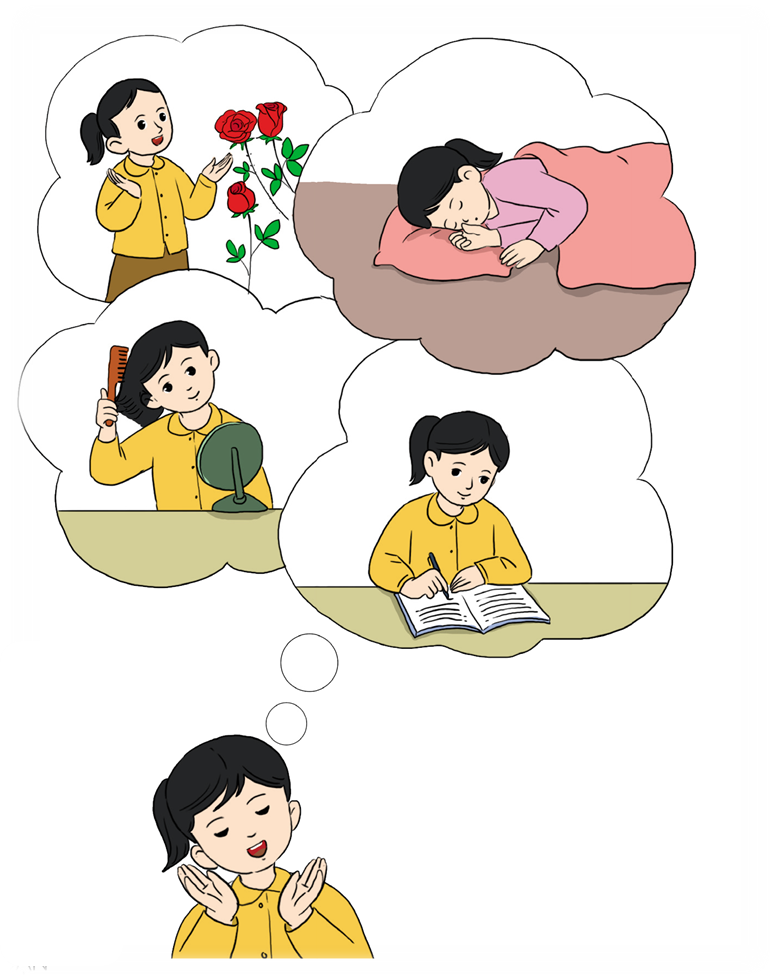 Giờ em ngồi học /
Bàn tay siêng năng /
Nở hoa trên giấy /
Từng hàng giăng giăng. //

Có khi một mình /
Nhìn tay thủ thỉ: /
Em yêu em quý /
Hai bàn tay em. //
HUY CẬN
Hai bàn tay em /
Như hoa đầu cành /
Hoa hồng hồng nụ /
Cánh tròn ngắn xinh. //

Đêm em nằm ngủ /
Hai hoa ngủ cùng /
Hoa thì bên má /
Hoa ấp cạnh lòng. //

Tay em đánh răng /
Răng trắng hoa nhài. //
Tay em chải tóc /
Tóc ngời ánh mai. //
Đọc toàn bài
6
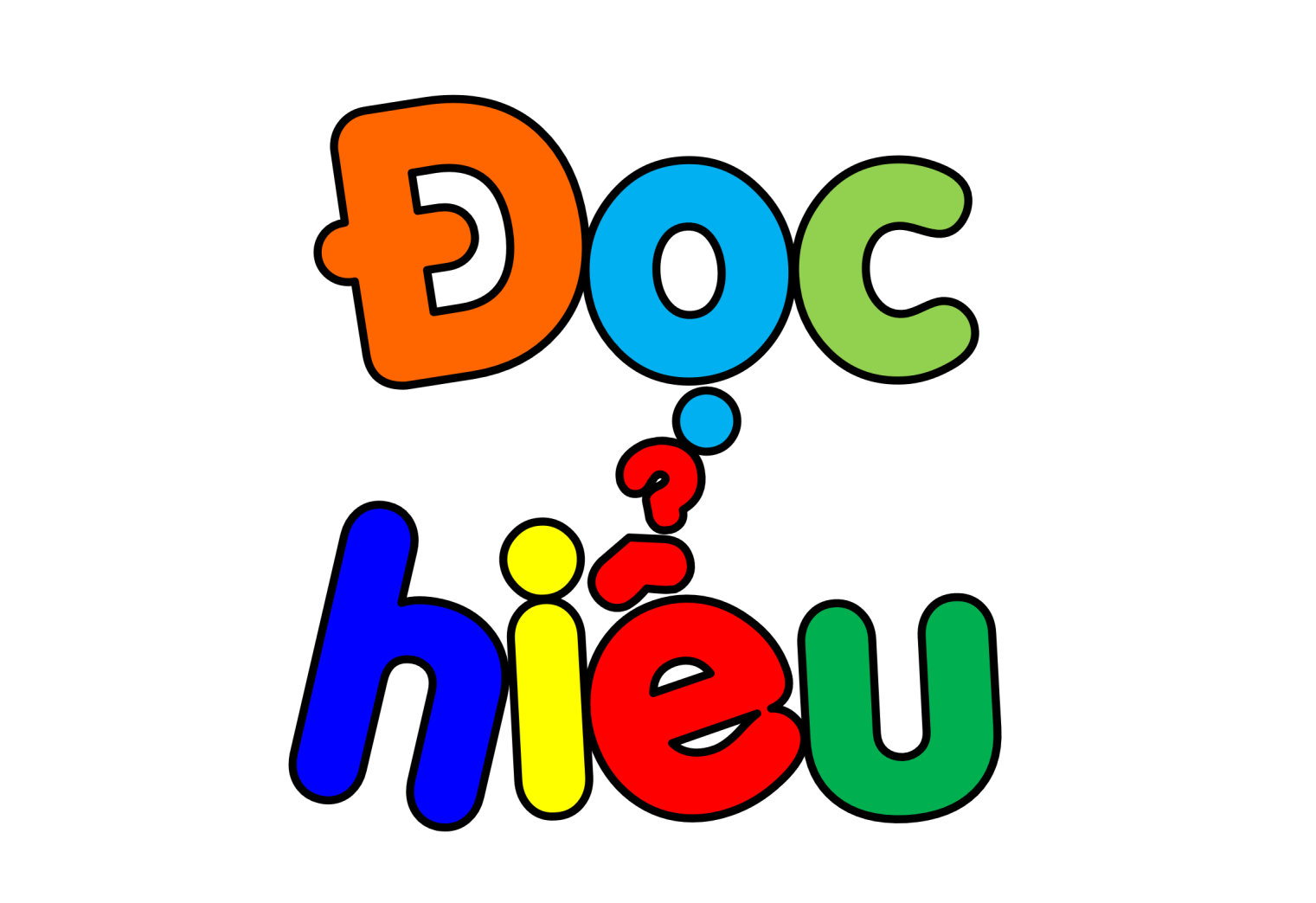 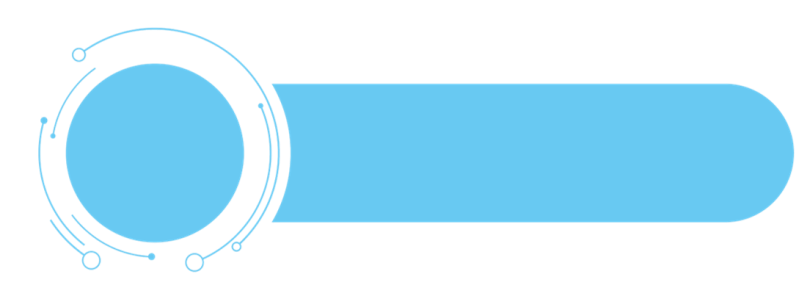 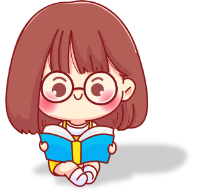 Đọc hiểu
1. Hai bàn tay của bạn nhỏ đẹp như thế nào?
Hai bàn tay của bạn nhỏ đẹp như nụ hoa hồng.
Hai bàn tay em 
Như hoa đầu cành
Hoa hồng hồng nụ
Cánh tròn ngón xinh.
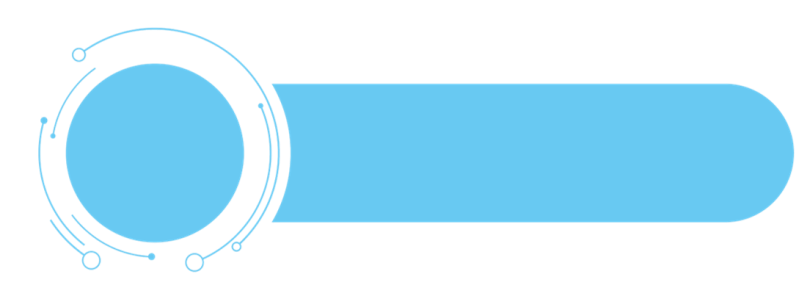 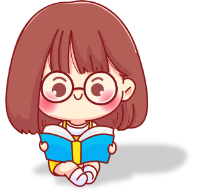 Đọc hiểu
2. Hai bàn tay thân thiết với bạn nhỏ như thế nào?
Hai bàn tay rất thân thiết với bạn nhỏ: 
Đêm em nằm ngủ 
Hai hoa ngủ cùng 
Hoa thì bên má
Hoa ấp cạnh lòng.
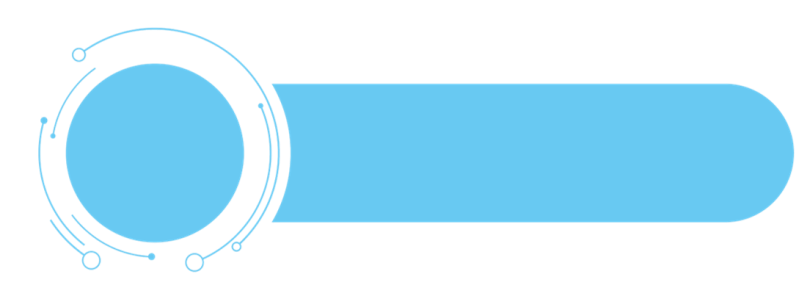 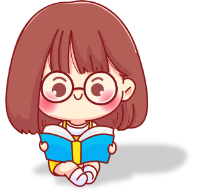 Đọc hiểu
3. Hằng ngày, hai bàn tay làm những việc gì?
Hai bàn tay giúp bạn nhỏ đánh răng, viết chữ.
Tay em đánh răng 
Răng trắng hoa nhài. 
Tay em chải tóc 
Tóc ngời ánh mai.
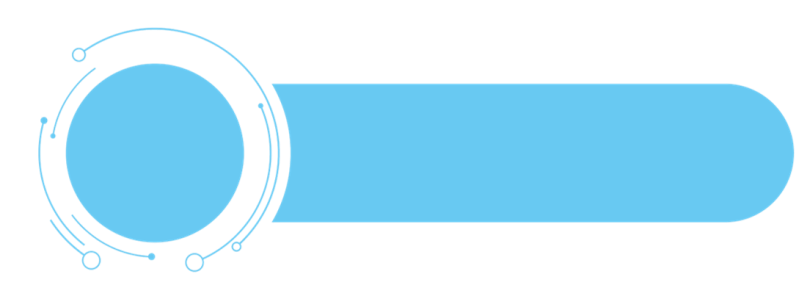 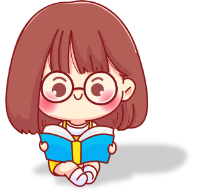 Đọc hiểu
4. Khổ thơ nào cho biết bạn nhỏ rất yêu quý hai bàn tay của mình?
Khổ thơ 5 cho biết bạn nhỏ rất yêu quỷ hai bàn tay của mình: 
Có khi một mình 
Nhìn tay thủ thỉ
Em yêu em quý 
Hai bàn tay em.
Hai bàn tay em
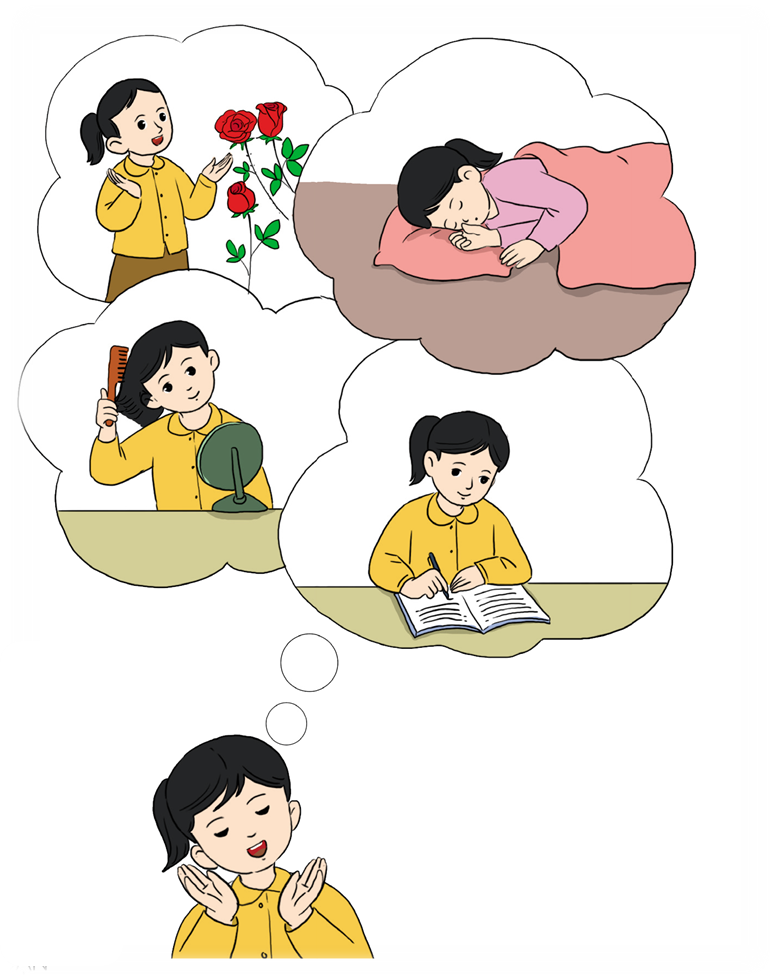 Hai bàn tay em
Như hoa đầu cành
Hoa hồng hồng nụ
Cánh tròn ngắn xinh.

Đêm em nằm ngủ
Hai hoa ngủ cùng
Hoa thì bên má
Hoa ấp cạnh lòng.

Tay em đánh răng
Răng trắng hoa nhài.
Tay em chải tóc
Tóc ngời ánh mai.
Học thuộc
?
NỘI DUNG
NỘI DUNG
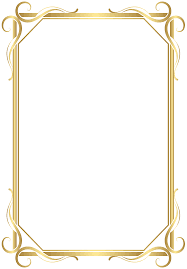 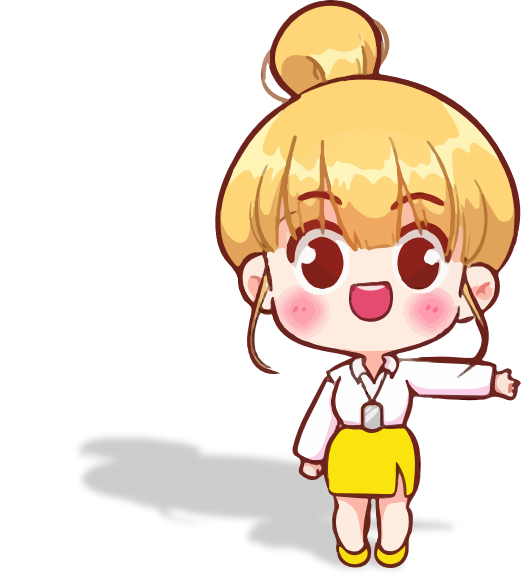 Hai bàn tay là bạn của em. Hai bàn tay rất đẹp, rất dễ thương, rất có ích và đáng yêu. Nhà thơ Huy Cận gọi hai bàn tay ấy là hai bông hoa. Vì vậy mà bốn khổ thơ đầu trong bài thơ của ông đều lặp lại ít nhất một lần từ hoa.
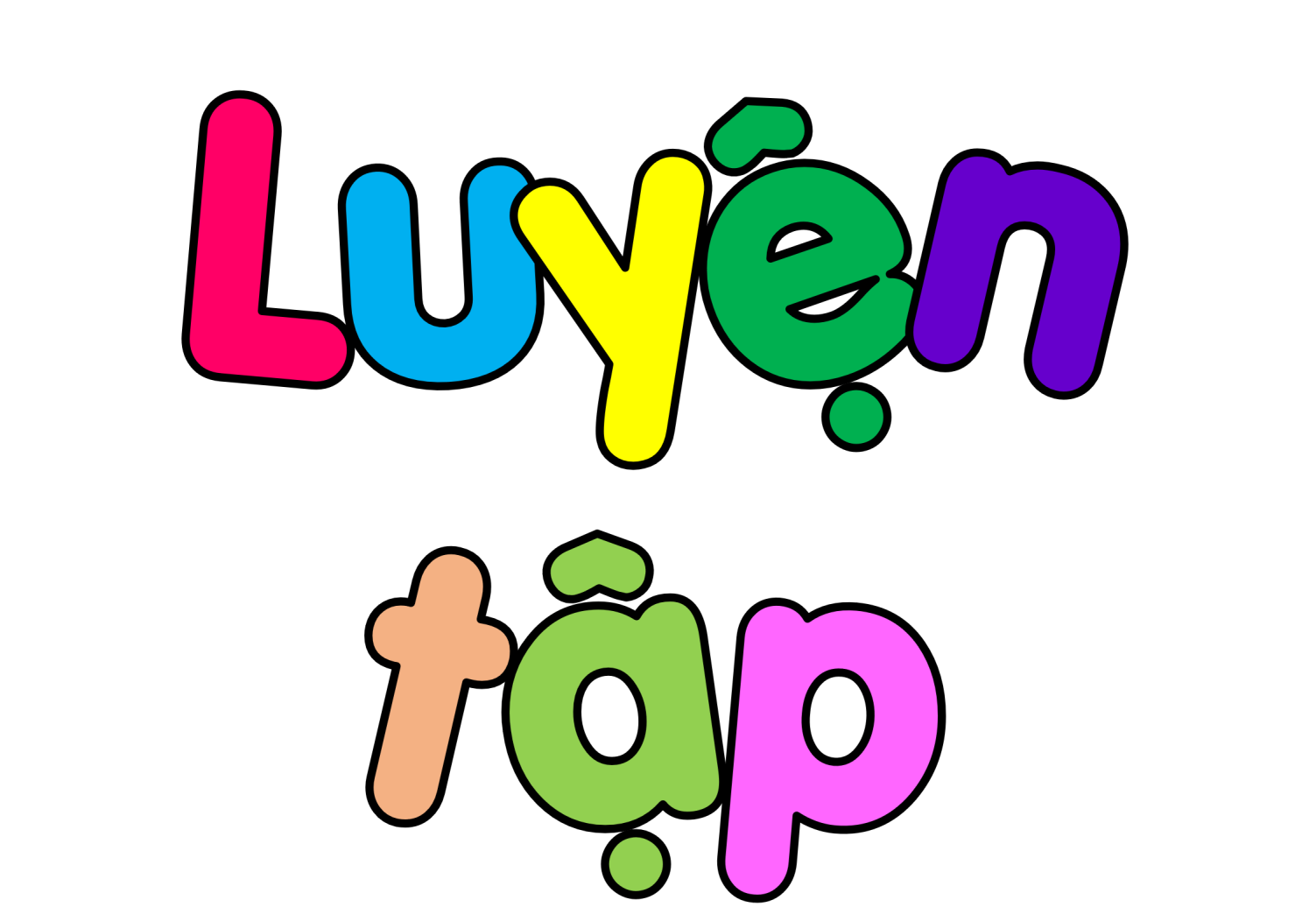 1) Tìm từ so sánh trong các câu thơ sau:
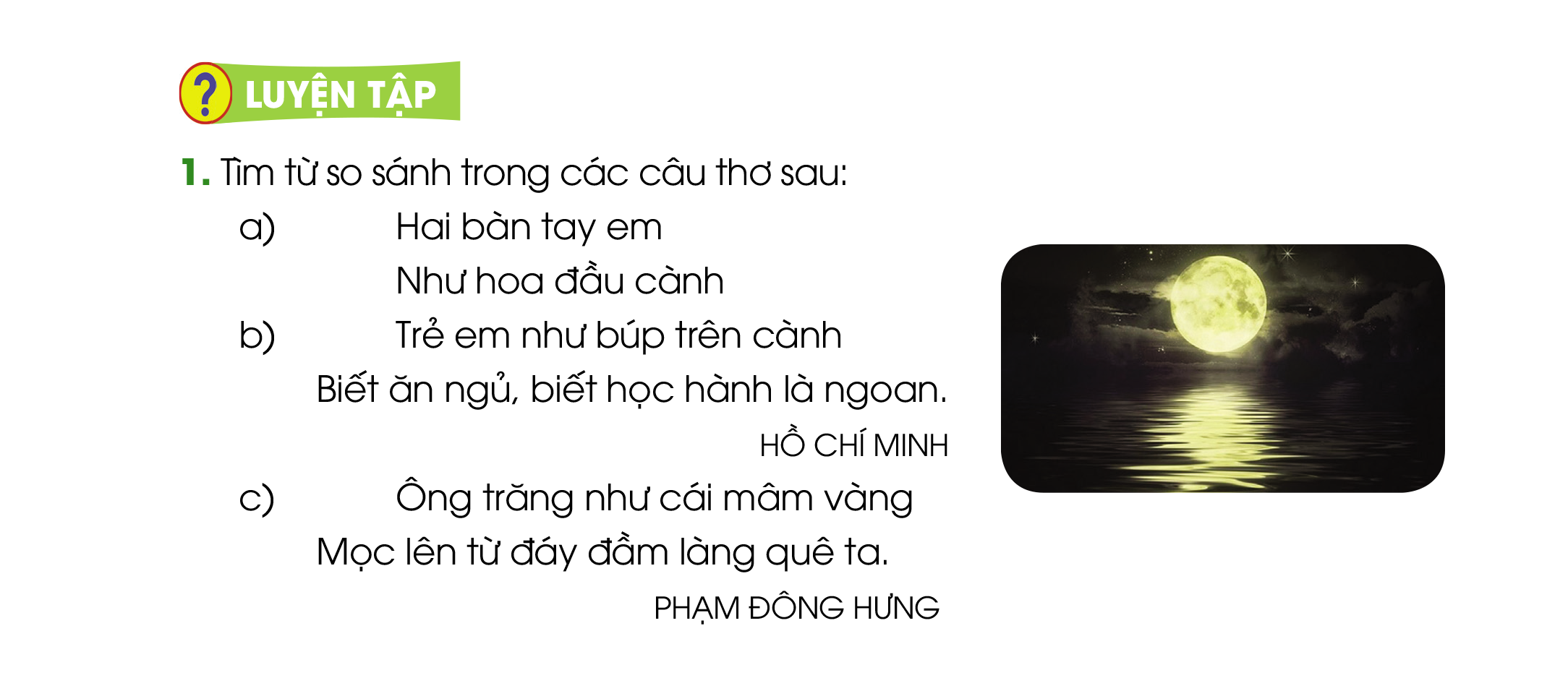 Hai bàn tay em
	Như hoa đầu cành
b)  Trẻ em như búp trên cành
Biết ăn ngủ, biết học hành là ngoan.
HỒ CHÍ MINH
c)	 Ông trăng như cái mâm vàng
	Mọc lên từ đáy đầm làng quê ta.
PHẠM ĐÔNG HƯNG
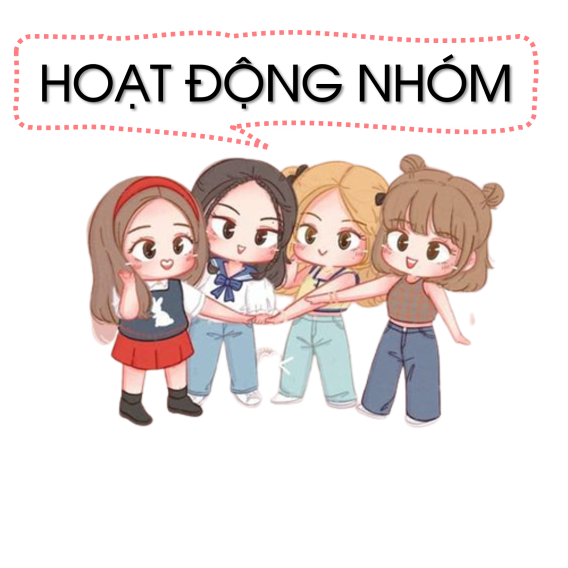 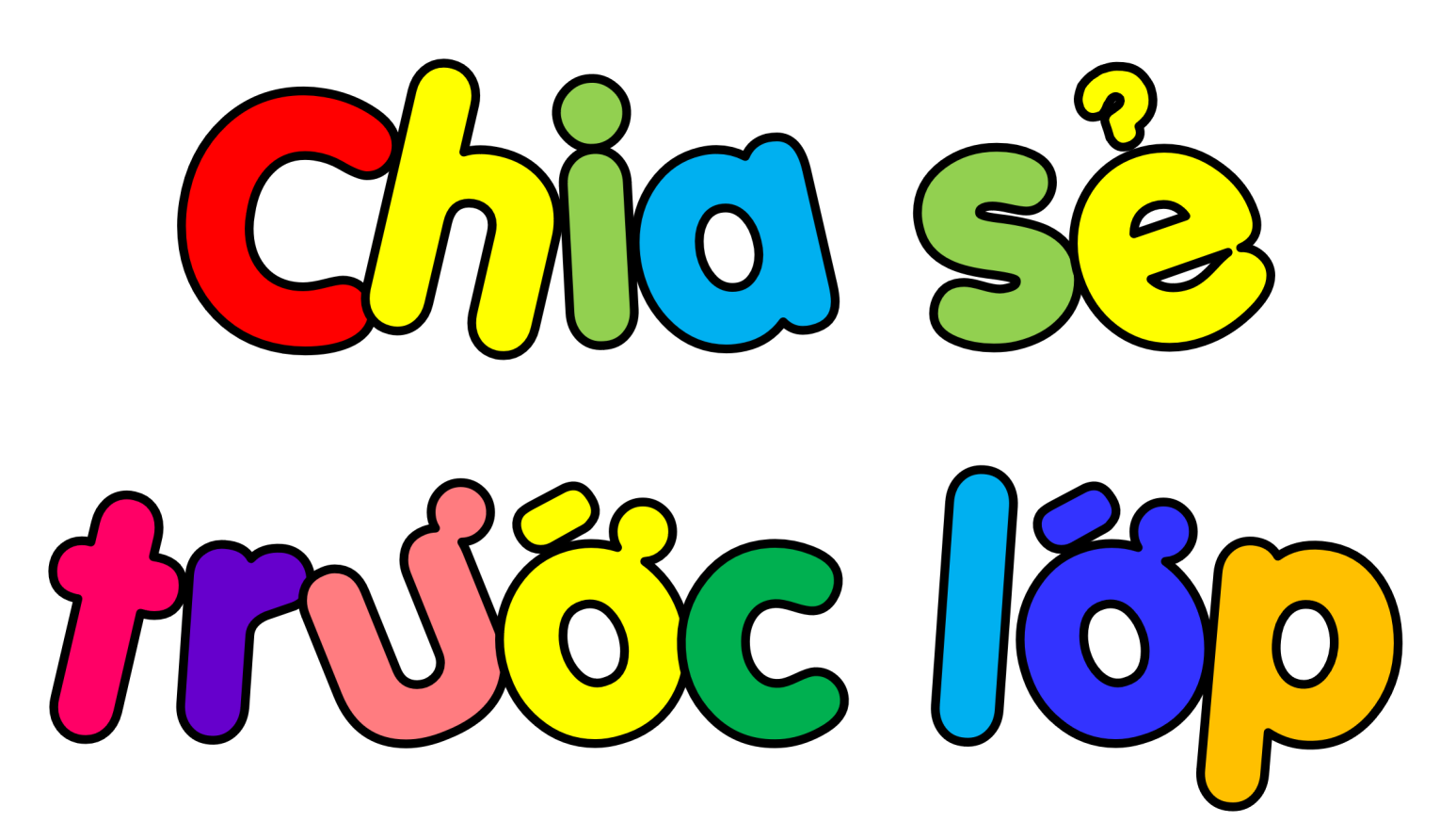 1) Tìm từ so sánh trong các câu thơ sau:
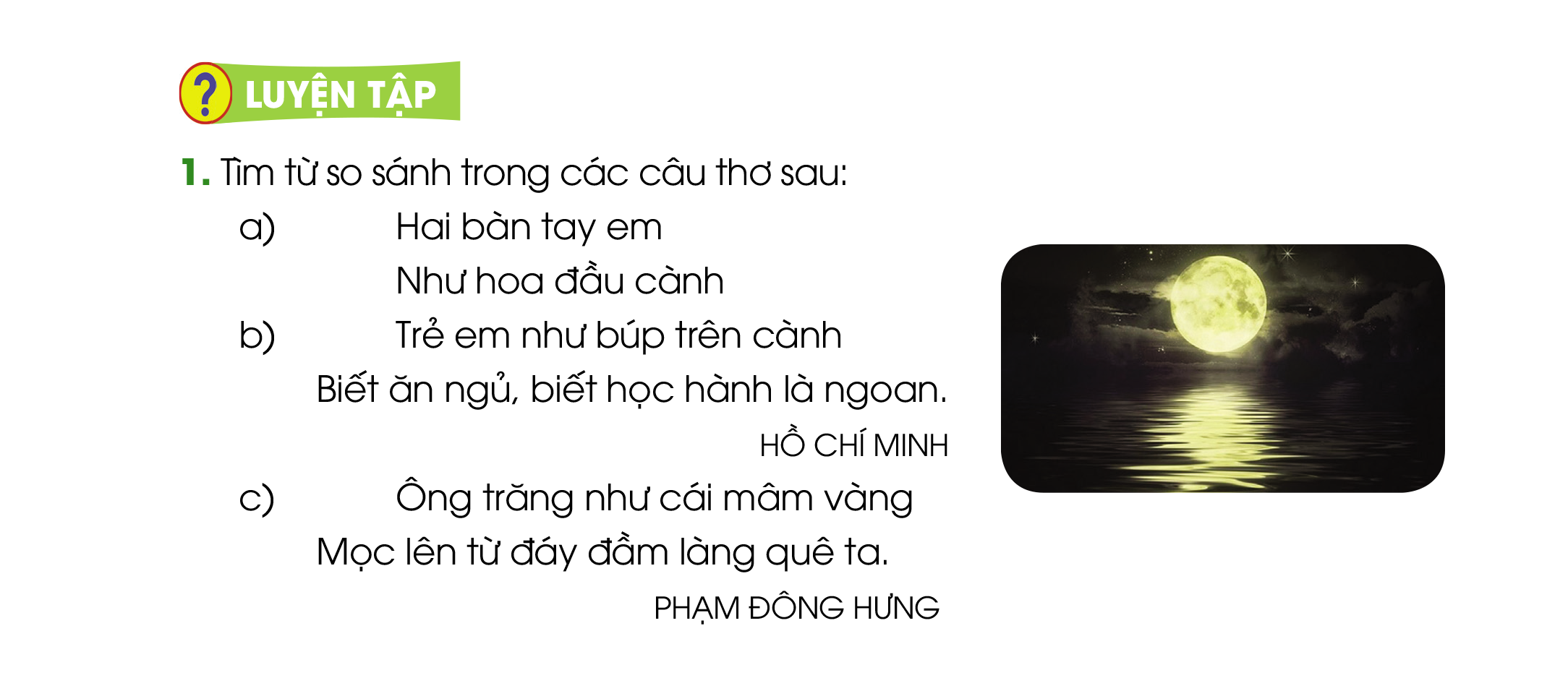 Hai bàn tay em
	Như hoa đầu cành
b)  Trẻ em như búp trên cành
Biết ăn ngủ, biết học hành là ngoan.
HỒ CHÍ MINH
c)	 Ông trăng như cái mâm vàng
	Mọc lên từ đáy đầm làng quê ta.
PHẠM ĐÔNG HƯNG
2) Trong các câu thơ sau, từ so sánh được thay bằng dấu câu gì?
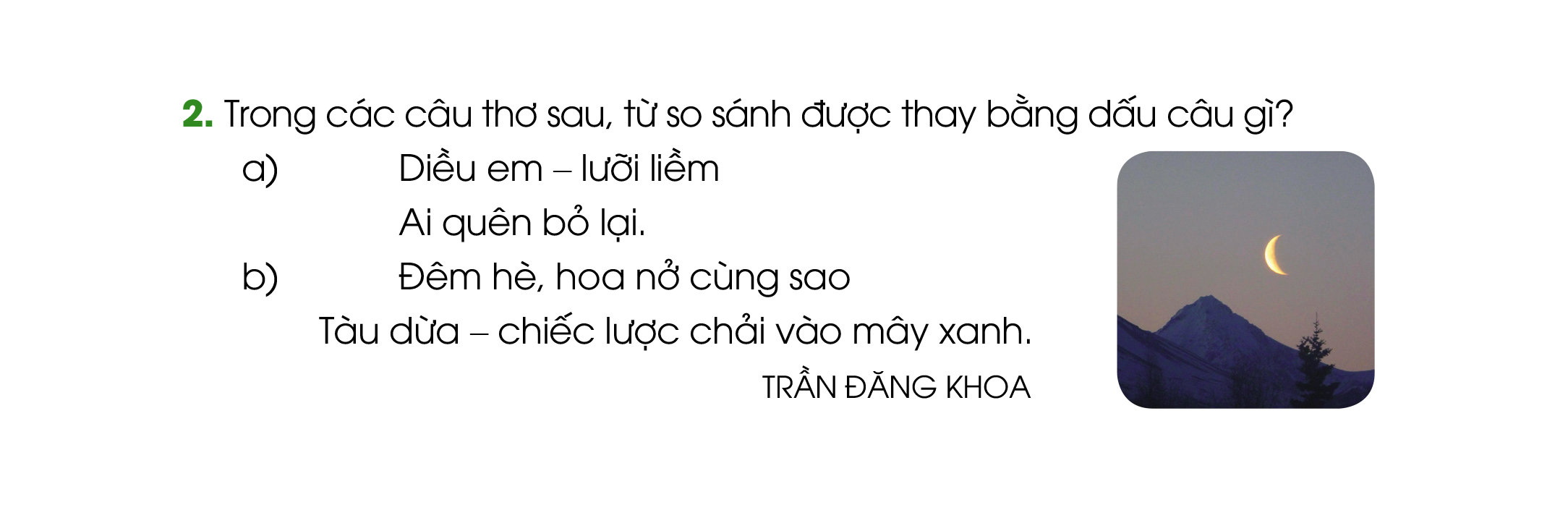 a) 	Diều em – lưỡi liềm
	Ai quên bỏ lại.
b) 	Đêm hè, hoa nở cùng sao
Tàu dừa – chiếc lược chải vào mây xanh.
TRẦN ĐĂNG KHOA
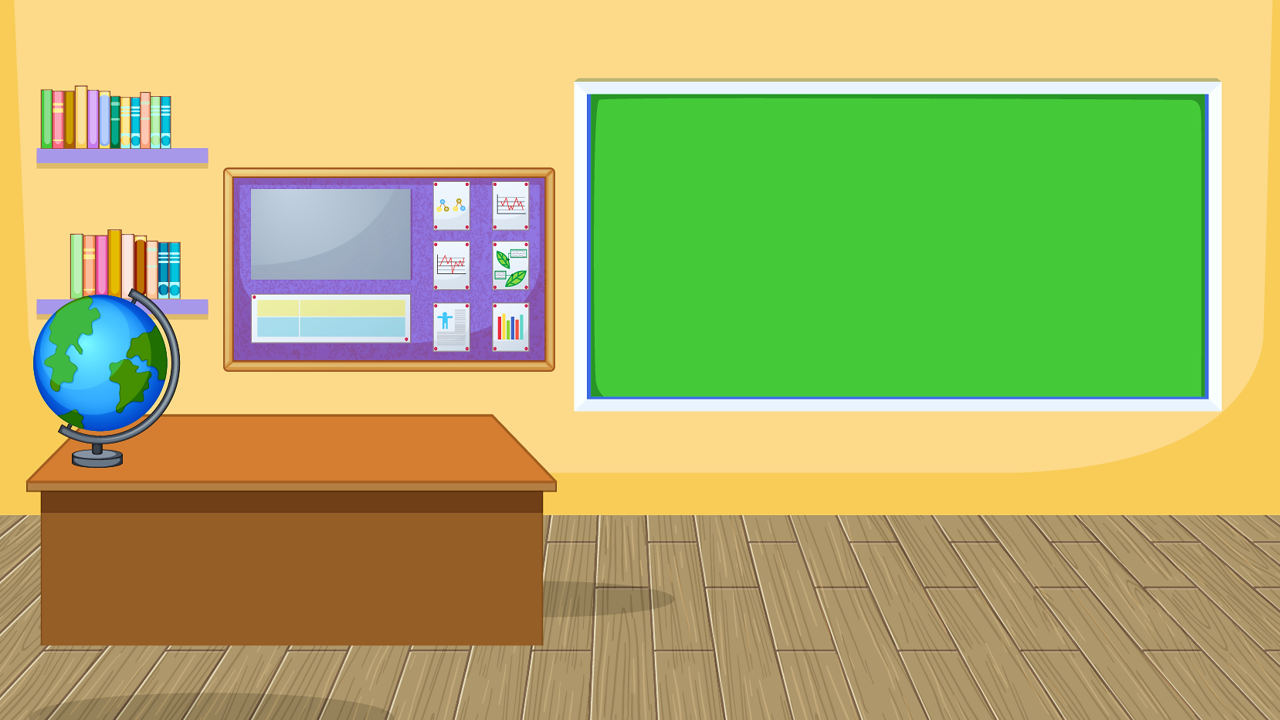 Từ so sánh có thể là “là”
 “như”... Trong trường hợp trên, từ so sánh bị ẩn, thay bằng một dấu gạch ngang (-).
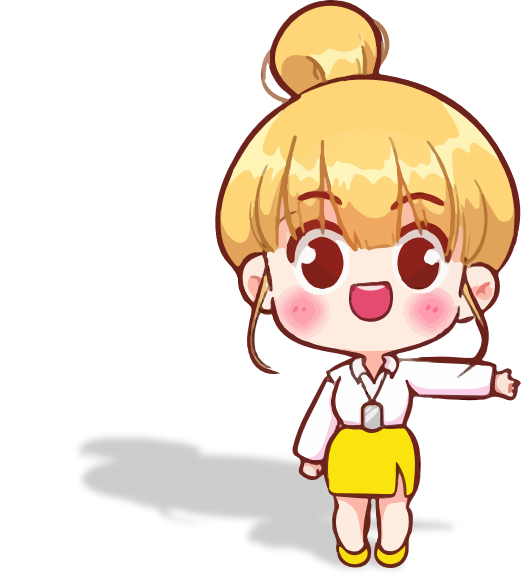 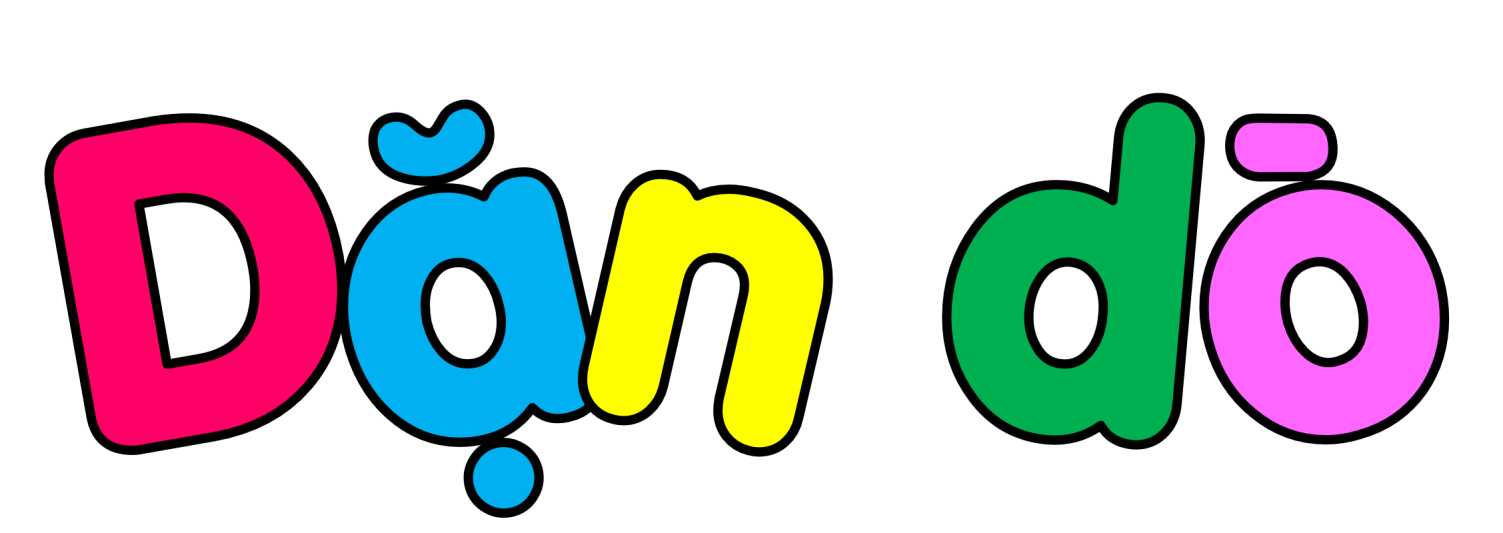 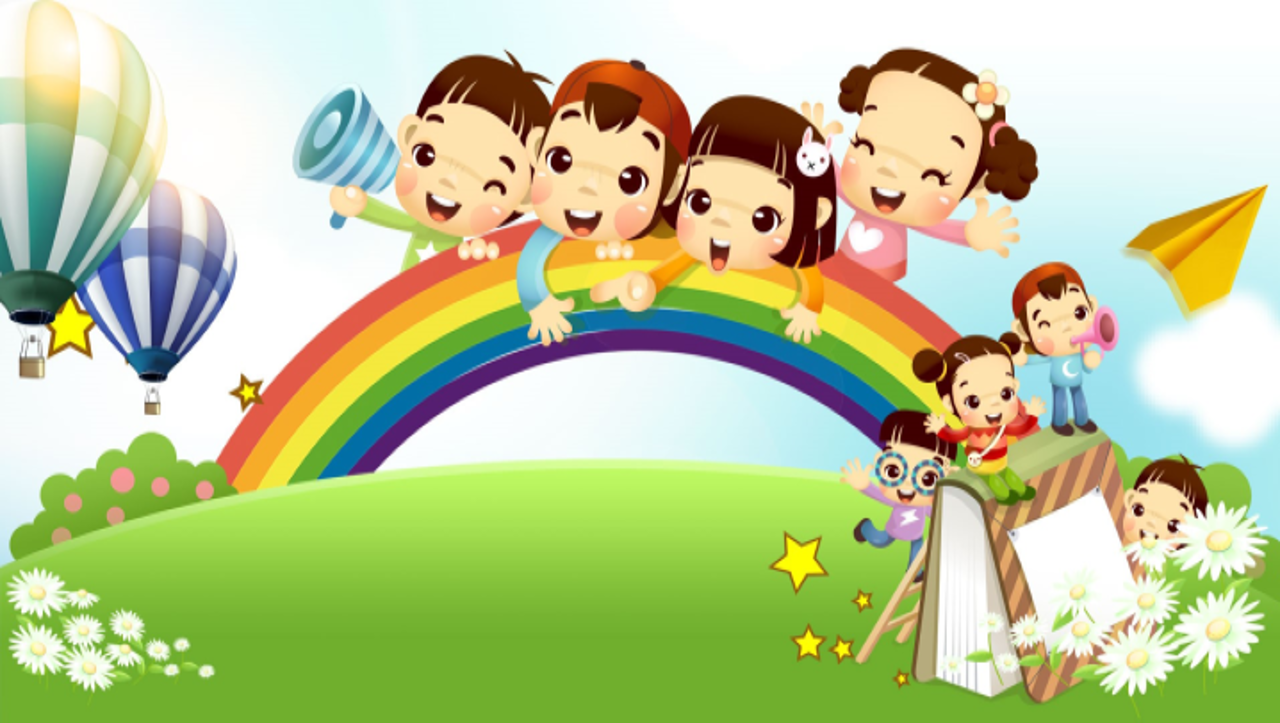 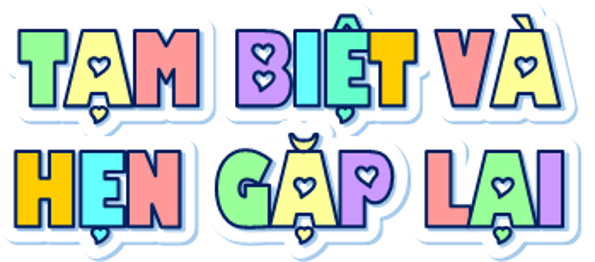